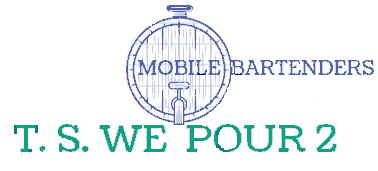 Questionnaire
Event guest count ___________

What is the date of the event?  ___ /  ____ /  20

What is the Name & Address of the location ? 
____________________________________________________________

What are the hours of the party? ___ till ____

What time do the guests begin to arrive ?  _______

How many people will be attending? _______   Adults   ______   Children

What will we be serving?       
Beer ___     Wine ___     Mixed Drinks ___ Soda-Pop___       Water___
Are you purchasing the drinks?    Yes   or    No
Type of Event_________________________
Is there a theme to your event or special details we need to know ?
Contact Information

Name(s) _____________________________ Host ________________________________

Address ________________________ City______________ State___________  Zip__________


Email :				Mobile #

Policy to secure your date needed a 50% nonrefundable deposit will be needed in order                                                                                                                                                               to hold your  date the balance is then due 30 days before the event
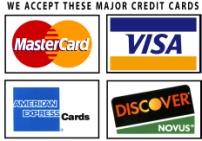